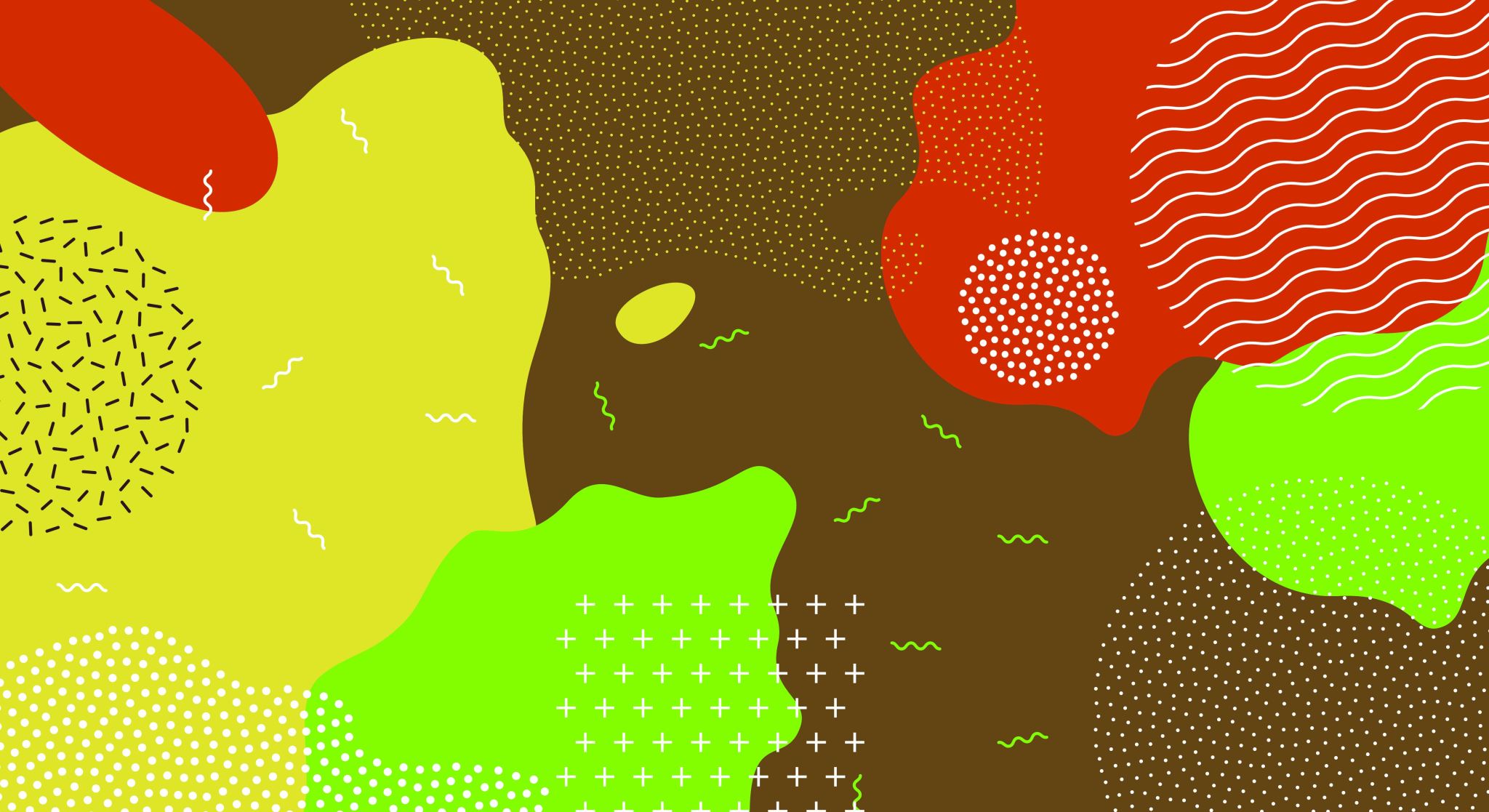 Flexão (Vigas)
Disponivel em: www.tallesmello.com.br
Dimensionamento
No projeto de vigas sujeitas a flexão simples, no estado limite último, calculam-se o momento resistente de projeto nas seções críticas e comparam-se com os esforços solicitantes.
Momento Fletor: Flambagem Lateral com Torção (FLT)
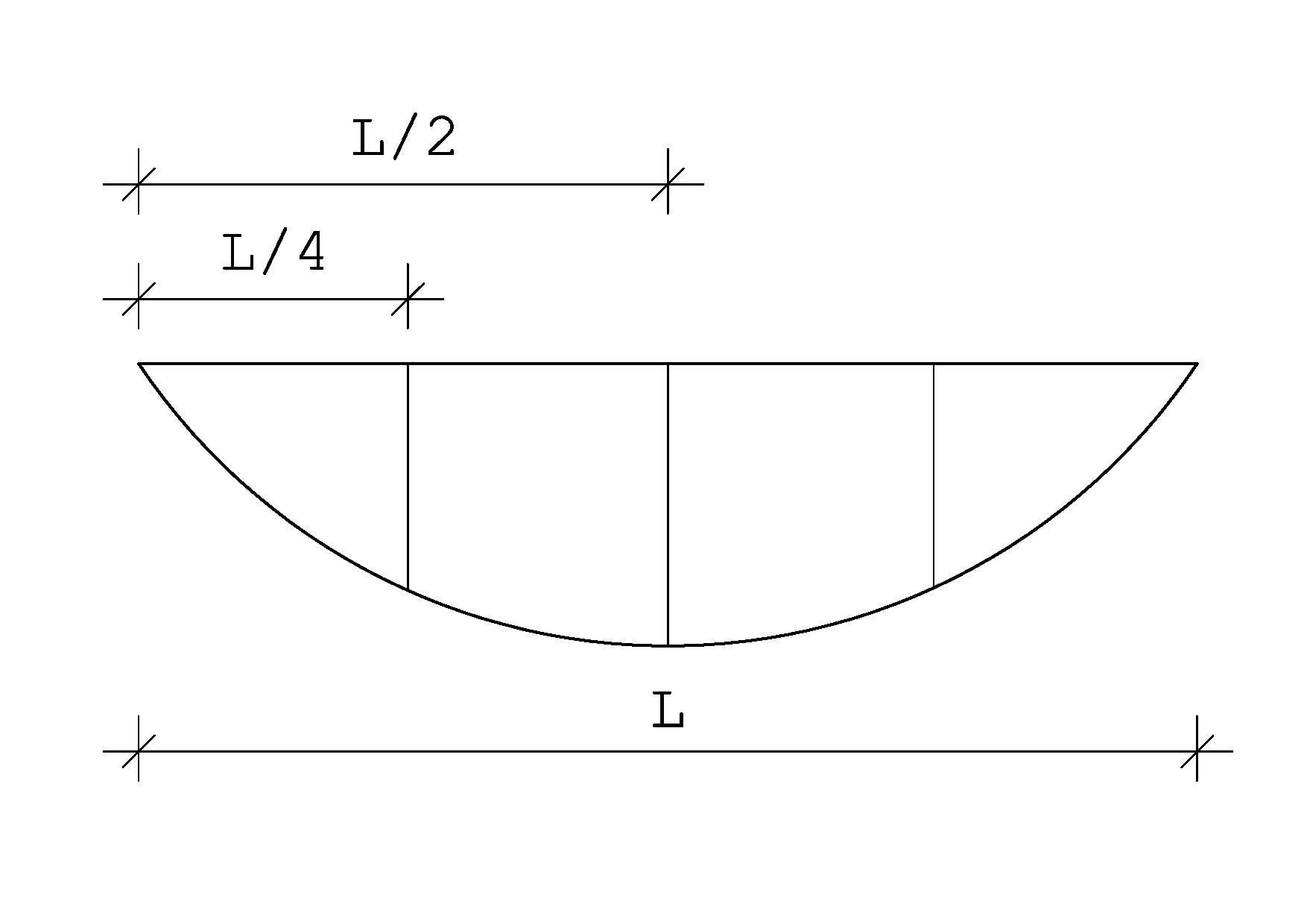 Momento Fletor: Flambagem Local da Mesa (FLM)
Momento Fletor: Flambagem Local da Alma (FLA)
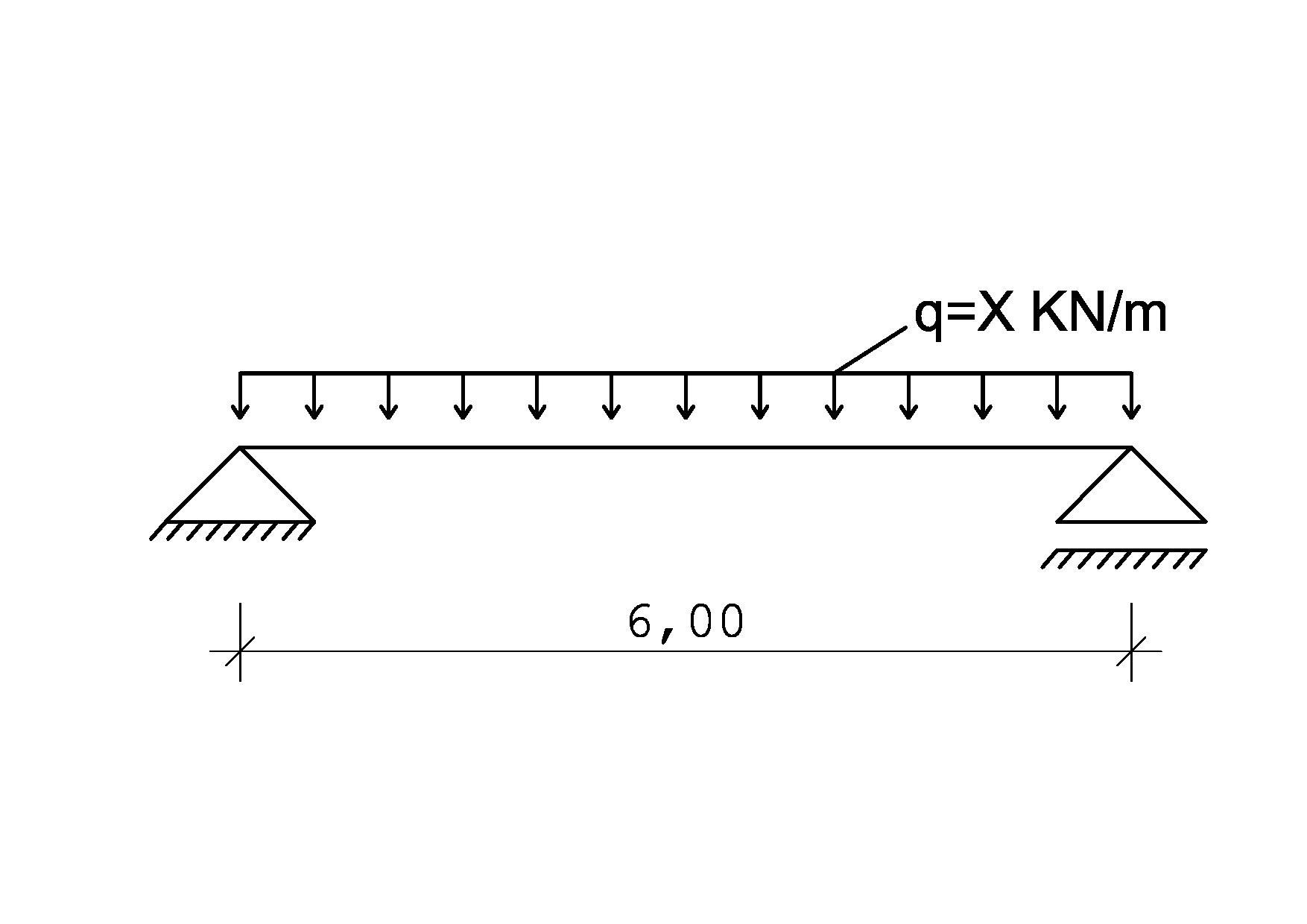 Exercício 1
FLT
FLT
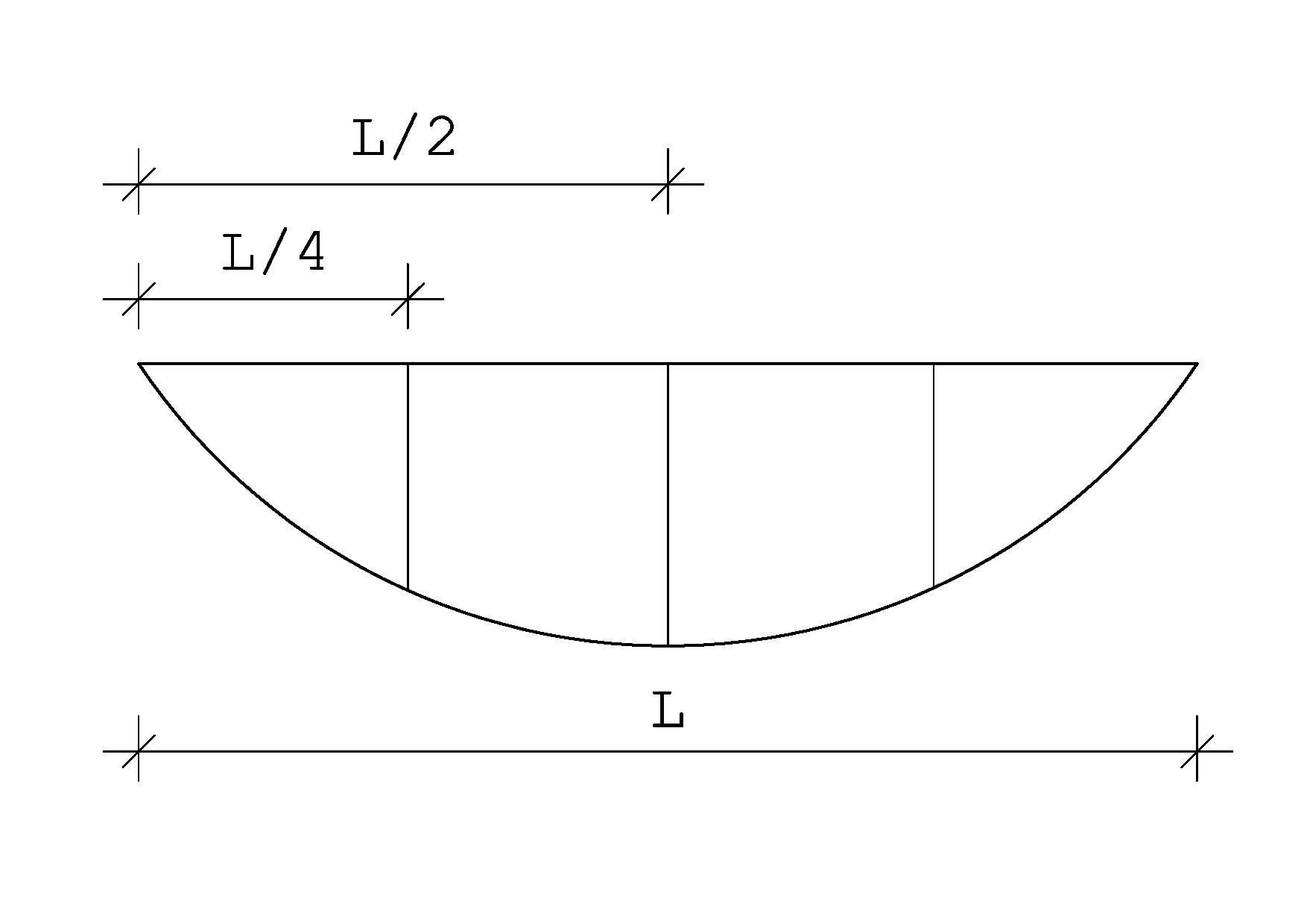 FLM
FLA
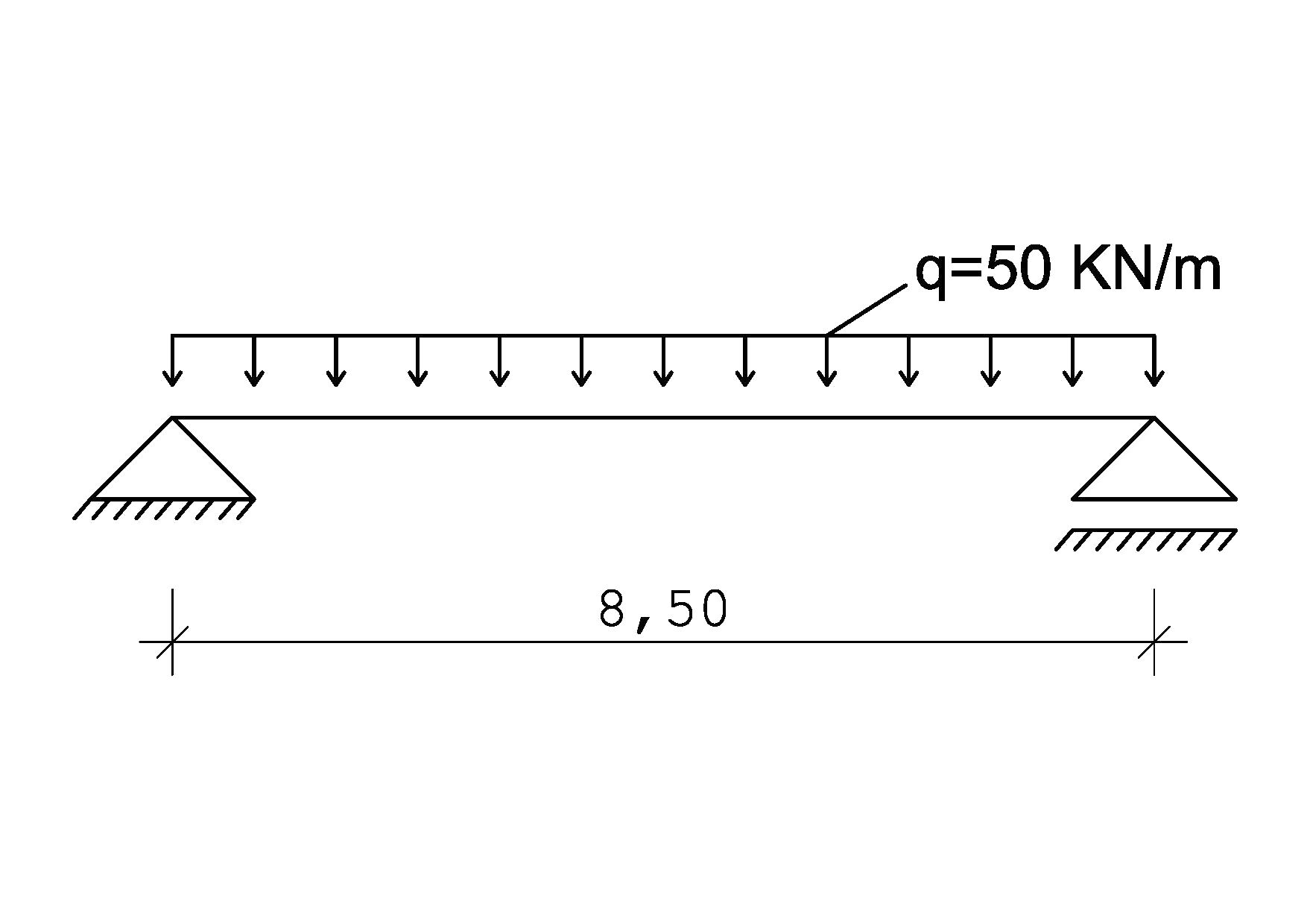 Exercício 02
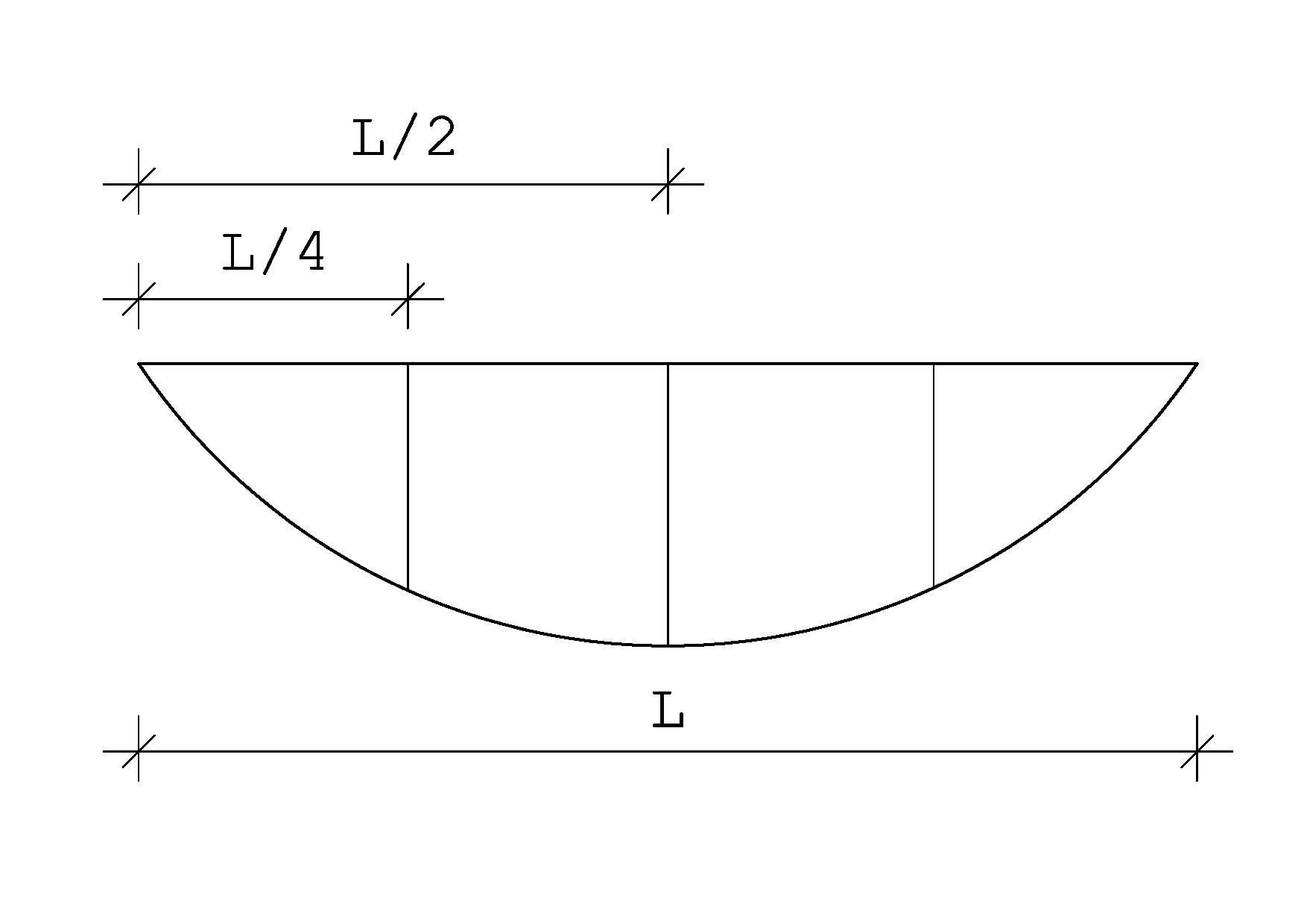 FLT
FLT
FLM
FLA
Exercício 03
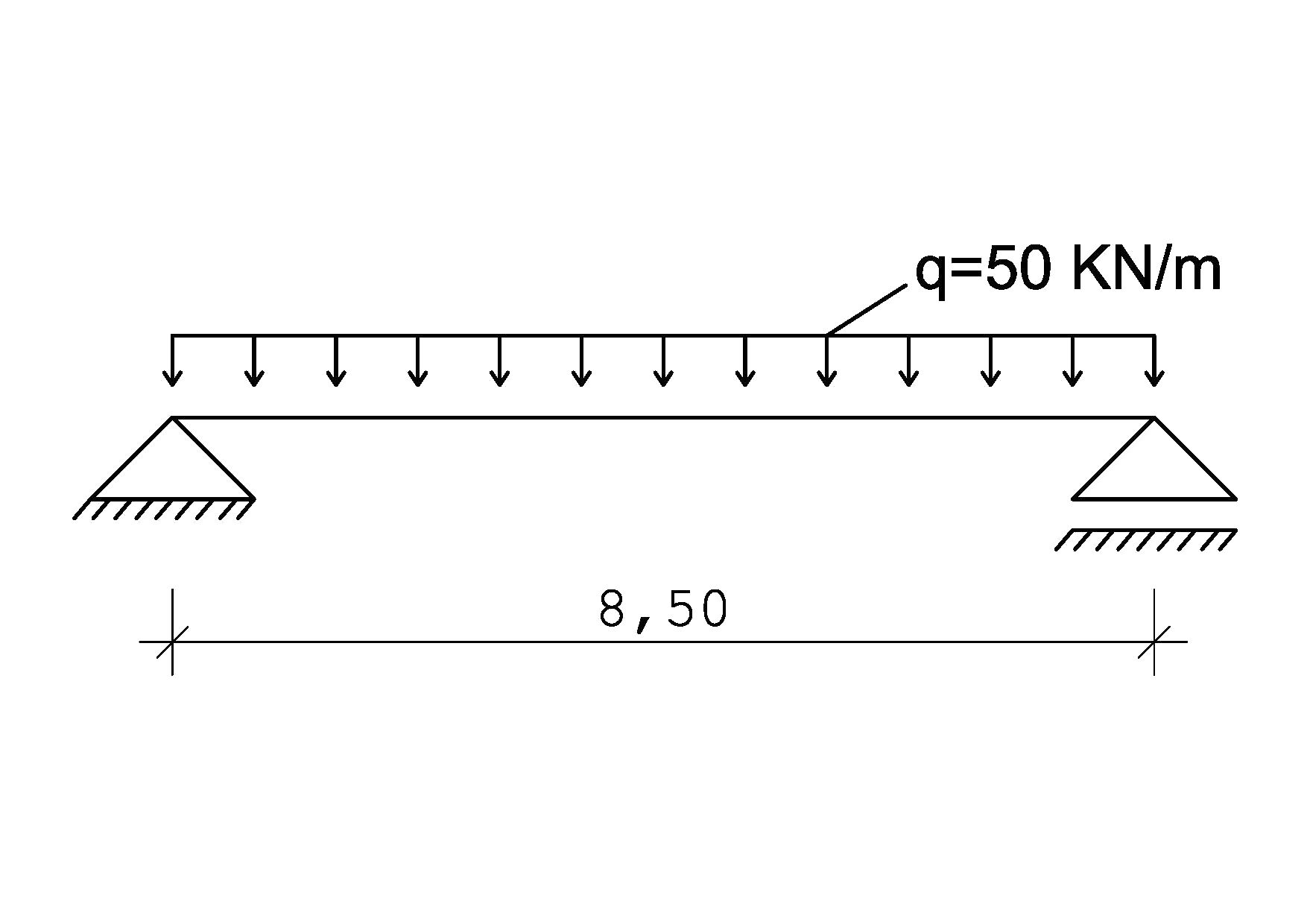 FLT
FLT
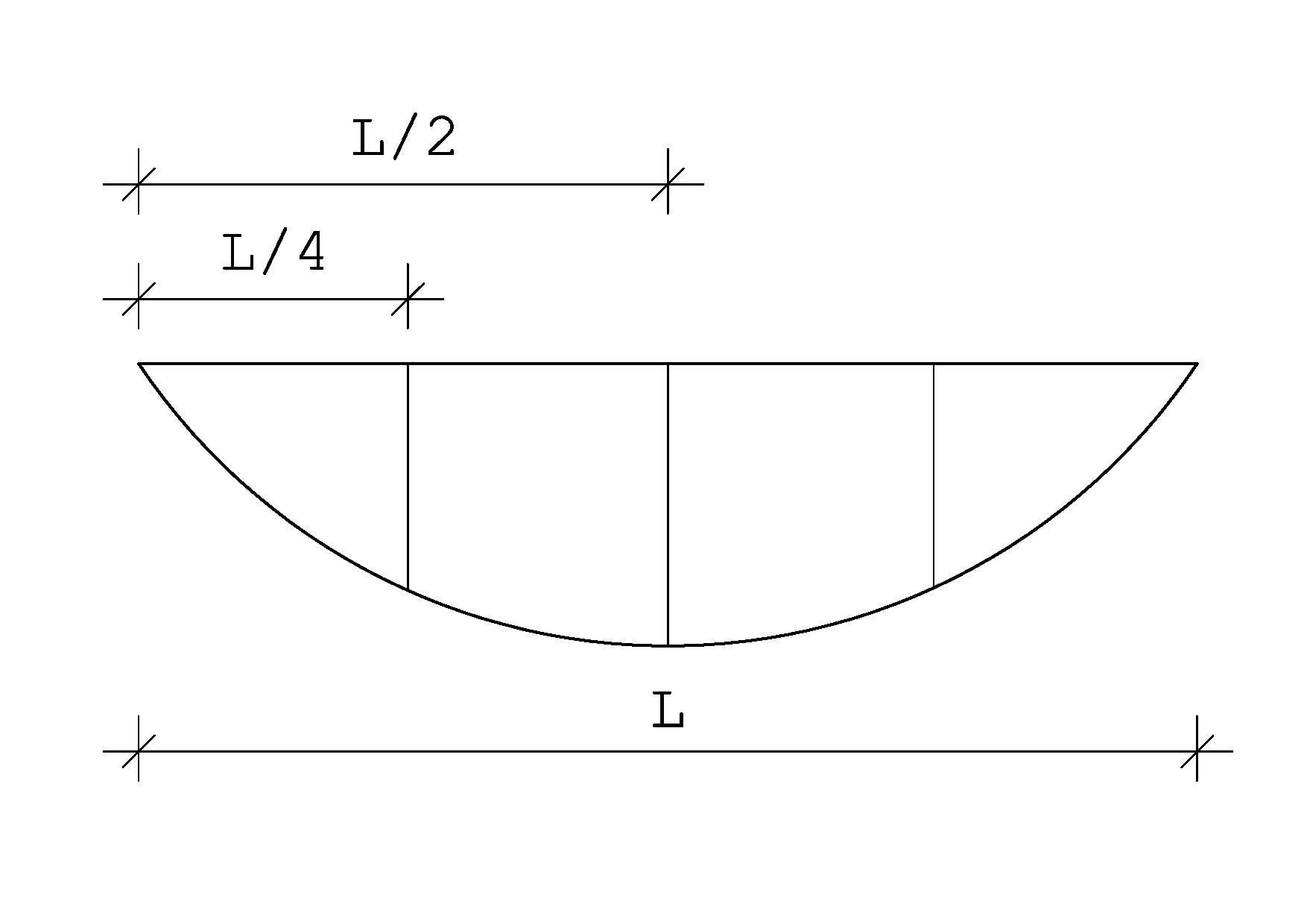 FLM
FLA
Exercício 04
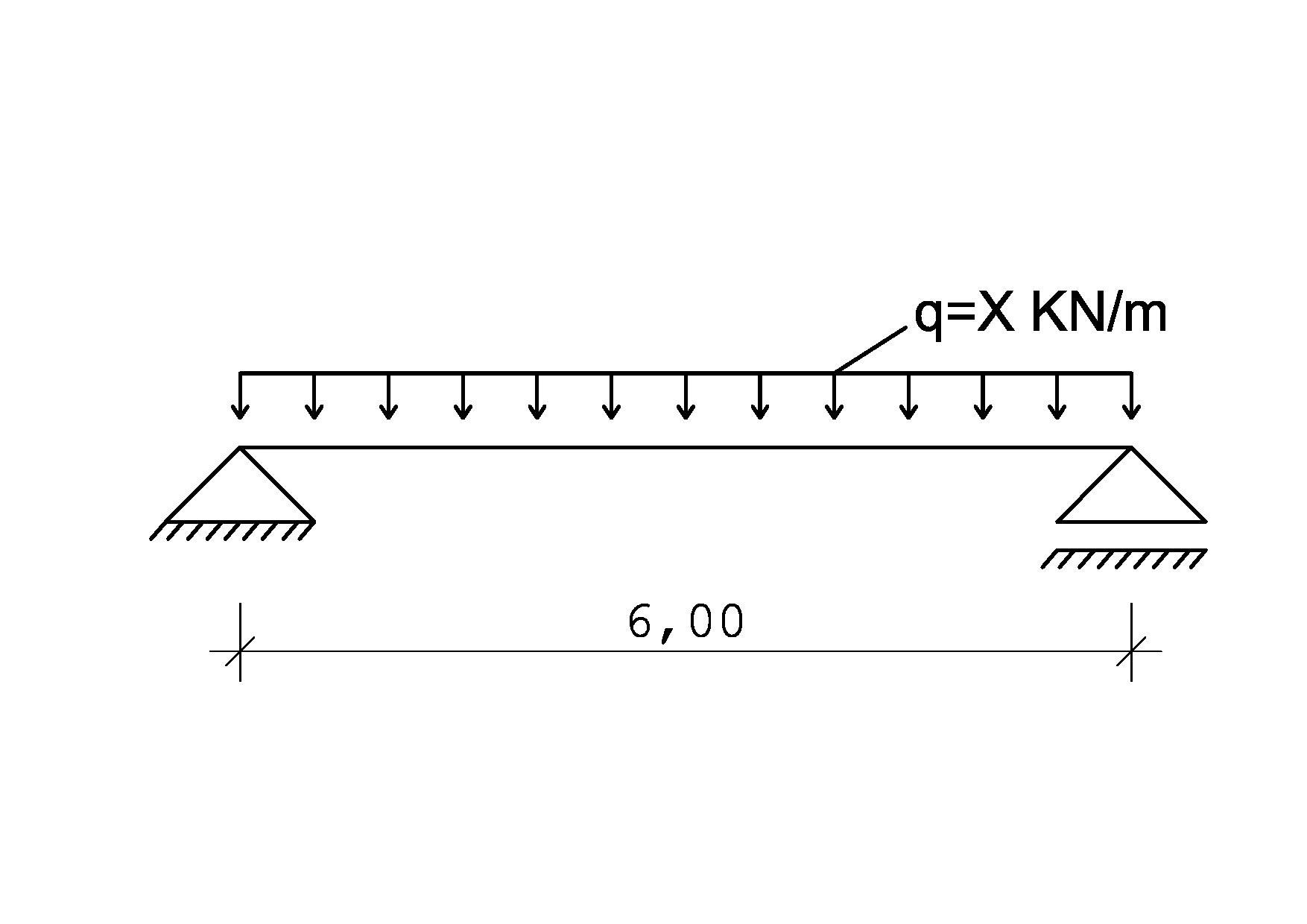 FLT
FLT
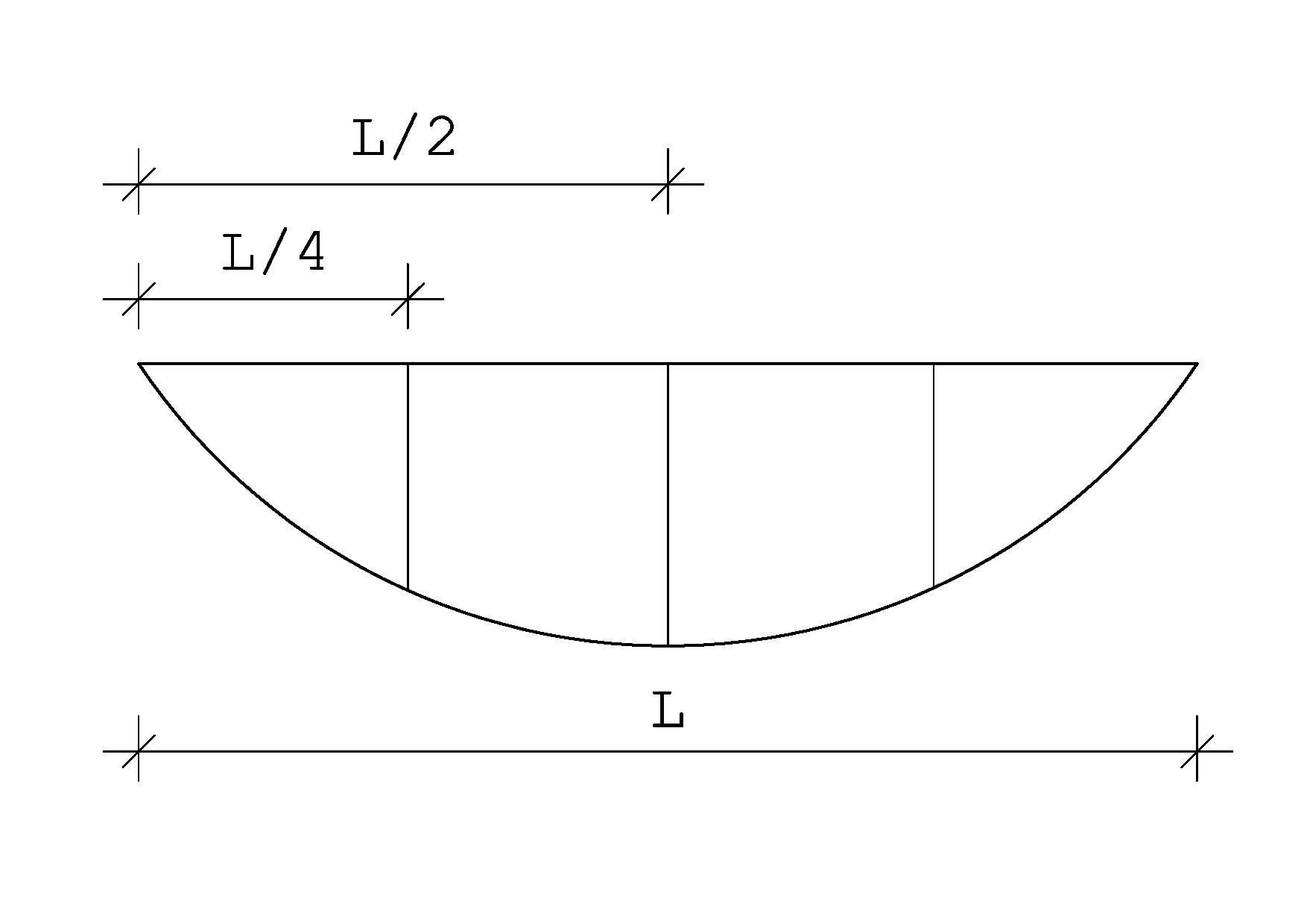 FLM
FLA